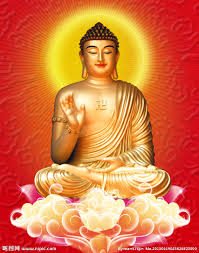 顶礼本师释迦牟尼佛！顶礼文殊智慧勇识！顶礼传承大恩上师！无上甚深微妙法  百千万劫难遭遇我今见闻得受持  愿解如来真实义为度化一切众生，请大家发无上殊胜的菩提心！
入座
身：毗卢七法－跏趺座，右压左，脚心朝上；身正直，脊背好像铜钱般挺直；手结定印；两臂张开；头微低；眼观鼻（隐约即可）；舌抵上腭（靠近牙齿）。

口：九排浊气

意：

皈依发心 — 加倍咒，皈依偈，发心偈
祈祷上师 — 上师瑜伽速赐加持
观想安住 — 上师瑜伽速赐加持
发誓与调心 — 不论遇到什么情况，一定坚持修完这一座，决不中断；再次观察和调整打坐目的，发起大乘菩提心。
开显解脱道 - 第一修法
喇嘛钦 （三遍）

达救涅嘎呃登哇吢(Ra)札

涅那顿钦耶银诺类拉

德札涅巴达瑞匝耶拉

顿钦丹杰登玛莫哲巴

顿美切吢(Ra)杰巴达嘉拉

滚巧根迪喇咪特吉惹

达救顿哟学巴辛吉洛
上师知 （三遍）

暇满难得犹如优昙花

既得大义超胜如意宝

获得如是此身唯一回              

若未修持究竟大义果

我等无义虚度此人身

总集三宝上师悲眼视

愿获暇满实义求加持
《开显解脱道》修到哪儿就从头念到哪儿停止，余下的回向前念完
观修内容：人身难得等
每座时间：根据慧灯禅修班要求
开显解脱道 - 第二修法
迪虚坛加么达洛银哟

诺吉刚拉三匠杰波秋

切瓦诶香南切恰麦匠

达怎森吉让果过内色

瓦美昂德内巴达嘉拉

滚巧根迪喇咪特吉惹

么达切瓦湛巴辛吉洛
诸法无常迁变如闪电

思维器情悉皆坏灭法

决定死亡死时却不定

心执常法唯是自欺诳

我等恒处懈怠放逸中

总集三宝上师悲眼视

能念无常死亡求加持
开显解脱道 - 第三修法
嘎那类追南样切么吢(Ra)

杰追勒瓦美波蓝德类

括当酿安迪波秋色囊

让虚让拉门巴诶那样

策银杰多么尼达嘉拉

滚巧根迪喇咪特吉惹

给德浪多杰巴辛吉洛
黑白业果永时亦不虚

于此无欺因果正道中

显现一切轮涅之诸法

虽知自作定熟于自身

我等无力如法作取舍

总集三宝上师悲眼视

能作善恶取舍求加持
开显解脱道 - 第四修法
惹巴嘎沃德鄂芒当丹

得瓦囊卫耶利杰瓦坚

Ra吉彭波塔达德鄂杰

堪森括瓦美耶哦札样

得达么西恰丹达嘉拉

滚巧根迪喇咪特吉惹

诶炯三巴结瓦辛吉洛
具足众多难忍之苦痛

彼现安乐欺意无常众

一切有漏五蕴痛苦因

三界轮回犹处火坑中

我等不知如是尚贪世

总集三宝上师悲眼视

生起出离意乐求加持
开显解脱道 - 复次不共前行之皈依者：
登德华三香钦雅嘎诶  于前如意宝树五枝上

威色喇嘛邬金多杰羌  中央上师邬金金刚持

杰波喇嘛耶丹宽竹果  传承上师本尊空行聚

登德顿巧迪森桑吉南  前方师尊三世一切佛

意色涅追特钦帕波措  右旁亲子大乘圣者众

佳德颂吢拉万南巴坚  后枝安奉善说众经卷

云德巧嘉年让根登当  左侧八大尊者声缘僧

塔果耶西秋炯措南得  周围智慧护法众环绕

效吉迪森嘉耶坛加根  所有十方三世皈依境
玛苍美巴德恭达萨沃  悉皆明观犹如芝麻荚

登德让当玛瘦都吉当  于前我与母等众亲眷

跨恰森坚根吉给德得  及诸遍天有情敬顶礼

迪德内荣向切酿布瓦  从今乃至菩提果之间

耶起乔给嘉森桌瓦三  发起殊胜信解而皈依

南葵内色南夸刚瓦耶  虚空界中遍满虚空者

喇嘛耶丹宽竹措南当  上师本尊空行诸会众

桑吉秋当帕波根登拉  诸佛正法以及圣众前

达当桌折给贝嘉森切  我与六道众生敬皈依
于如上皈依境前而发心者：初修四无量心：愿诸众生永具安乐等。次正行发心者：
吙                                 吙

杰达迪森嘉瓦这结吉      如同三世佛佛子

向切巧德特讷结巴达      已发最胜菩提心

达匠夸恰桌根扎西协      我亦为度遍天众

喇美向切巧德森结多      愿发无上胜觉心

上颂诵十万遍后，次殊胜密咒果乘之发心：

达当塔意森坚南       我与无边诸有情
耶内桑吉印巴拉       本来即是正觉尊
印巴西波达涅德       了知如是之自性
向切巧德森结多       即发殊胜菩提心
（如是随力诵。）
供曼茶者：
嗡阿吽                                嗡阿吽

秋央年涅秋给央堪色           法界等性法身净刹土

让囊玛嘎隆格热诶央           自现不灭报身五佛刹

夸恰哲给央各果巴南           周遍化身刹界诸庄严

根让得钦巧波准德钵           普贤大乐供云而奉献

嗡吢(ra)那曼扎波匝美嘎萨么扎
萨帕吢(ra)那萨玛耶阿吽

如是而供献。
修诵金刚萨埵者：
以具足四力，观想降下甘露而净除。并诵百字明：

嗡班匝儿萨埵萨玛雅  嘛呢巴拉雅  班匝儿萨埵得诺巴  迪叉哲卓美巴瓦  色多喀哟美巴瓦  色波喀哟美巴瓦  阿呢吢(ra)多美巴瓦  萨儿瓦色德玛美抓雅匝  萨儿瓦嘎儿玛色匝美  则当西日央格热吽  哈哈哈哈吙  巴嘎万  萨儿瓦达塔嘎达  班匝儿玛美门匝  班则儿巴瓦  玛哈萨玛雅萨埵啊
阿                               阿
达格协则巴迪丹当德  于自梵顶莲花月垫上

华丹多杰森华达沃多  吉祥金刚萨埵皎月色

多杰哲怎您玛耶当切  执持铃杵双运白幔母

隆给其作多吉杰仲耶  圆满报饰金刚跏趺坐

特嘎达当吽拉耶吉果  心月百字旋绕于吽字

德贼金瓦德哲达巴杰  降下甘露清净诸罪障
金刚萨埵 - 后行者：
滚波达讷么西蒙巴义   怙主我以愚昧无知故

丹策类讷嘎央年               于三昧耶有缺犯

喇嘛滚布嘉作吉               怙主上师祈救护

作卧多杰怎巴得               亦即主尊金刚持

特杰钦布达涅坚               具足大悲体性者

桌沃作拉达嘉切               众生主尊我皈依
我与一切有情，身语意失坏之根本支分誓言，悉皆发露忏悔，祈愿一切业障、罪堕、种种垢染，悉为清净而作祈祷。如是祈祷后，金刚萨埵亲谕：“善男子，汝失坏之一切誓言，皆已清净。”如是加持后融入自身，观想自己与一切有情皆成金刚萨埵身，并诵六字心咒：
达当 森坚 坛加杰 格颂特 匝瓦当 烟拉各 丹策 年巴 坛加 托洛 夏所 德者 尼冬 哲咪 措坛加 向样达巴 匝德所 噫 所瓦达贝 多杰森慧 压内 热杰沃 窍杰 丹策年恰 坛加 达巴印诺 噫 囊瓦辛内 让拉腾贝 让当森坚 坛加 多杰森慧格  杰巴 三拉（耶哲达）
咒：嗡班匝儿萨埵吽
金刚萨埵 – 回向者，发愿者：
最后回向者：

给瓦德义涅德达    我今速以此善根

多杰森华哲杰内    成就金刚萨埵尊

桌瓦吉匠玛利巴    令诸众生无一余

得耶萨拉果巴效    悉皆安置于此地

发愿者：

达当森坚坛加杰    我与一切诸有情

丹策年恰根达匠    失坏誓言皆令净

德内向切酿布瓦    从今乃至菩提间

丹策南巴达巴效    三昧耶戒愿清净
上师瑜伽者：
唉玛吙                       唉玛吙

让囊达巴ra绛央堪色  自现清净浩瀚佛刹土

让利多杰南救玛萨沃  明观自成金刚瑜伽母

谢握切吉达东涅笛当  梵顶千瓣莲日月垫上

嘉内根迪邬金多杰羌  总集皈处邬金金刚持

嘎玛耶怎多杰托温南  白红寂悦执持杵盖瓶

隆给期作措嘉耶当彻  圆满报饰双运措嘉母

格拉让雄杰迪杰括作  身圆自生续部之坛城

匝杰喇嘛宽卓丹坚吉  本传上师空行守誓等

德杰恭沃学瓦银德耶  安住如同解开芝麻荚

鄂压浪内得这耶希巴  如是邬金刹土智慧尊

恰达瓦巴宫波丁拉腾  犹雨融入观修之所依
吽                          吽

邬金耶杰呢向灿    邬金刹土西北隅

班玛给萨东波拉    莲茎花胚之座上

雅灿巧格乌哲尼    稀有殊胜成就者

班玛炯内义色扎    世称名号莲花生

括德宽卓芒布果    空行眷属众围绕

切杰吉色达哲吉    我随汝尊而修持

辛吉洛协夏色所    为赐加持祈降临

格热班玛色德吽    格热班玛色德吽

此七句颂诵三、七遍而迎请融入后，
复行七支供者：
上师瑜伽者：
七支供者：

吙                            吙

德涅利德给贝向擦洛 化身尘数恭敬而顶礼

囊哲耶样根让巧贝巧 奉献现有本圆普贤供

才ra内萨德冬界期夏 无始所积罪堕皆忏悔

括迪给措根拉吉耶让 轮涅一切诸善作随喜

桌堪结哲多吉格耶内 乃至轮尽祈驻金刚身

ra吉秋杰括洛果德所 祈请常转深广正法轮

给措玛利桑吉托协噢 无尽善聚回向成正觉
祈请者:

呢效邬金旺格颇庄德  西方邬金自在无量宫

得夏格颂特杰折瓦得  善逝身语意之化现者

赞威朗德桌沃顿拉迅  为利瞻部众生而降临

任怎宽卓芒布括吉果  持明空行会众作围绕

巴玛炯内杰拉措拉所瓦得  祈请邬金莲师诸圣众

邬金巴玛炯内拉所瓦得  祈请邬金上师莲华生

达拉旺格辛吉拉德所  祈祷赐予灌顶作加持

嗡阿吽班匝儿格热班玛色德吽
随力数诵
如是以胜解、虔诚之心猛厉祈请后，观想其光明甘露相续而入自梵顶后，获灌顶加持。另又莲师与任何本尊无别之上师瑜伽者，如以马头金刚为例，明观本性为莲师，形相为马头金刚。（目前不用观想）
玛纳哲僧旺格雅宜那 红黑三角自在无量宫

德那颇莫贼波丹当德 黑魔男女匍伏坐垫上

旺格加波班玛嘿日嘎 自在胜尊莲华嘿日嘎

班玛热杰楚哦南吉果 莲部忿怒诸尊作围绕

达珍旺格拉促拉索瓦得    祈请马头自在诸圣众

邬金班玛炯内拉索瓦得    祈请邬金上师莲华生

达拉旺格新吉拉德索 祈祷赐予灌顶作加持

如是以胜解、虔诚之心……获灌顶加持。
如是大威德者：

堂那诶利札布雅意纳    诶变蓝黑忿怒无量殿

新吉切朗贼波丹当德    阎罗水牛蜷卧坐垫上

将花雅曼达嘎新吉协    文殊雅门达嘎大威德

协波戳沃札波括吉果    佛慢忿怒眷属作围绕

新吉协布拉促拉索瓦得 祈请怖畏金刚诸圣众

邬金班玛炯内拉索瓦得 祈请邬金上师莲华生

达拉旺格新吉拉德索    祈祷赐予灌顶作加持
后行修四灌者：

喇咪内森耶给折森类      从于上师三处三字上

哦惹嘎玛糖森雄内色      发出白红蓝之三色光

让各内森腾贝辛吉拉      融入自身三处作加持

拉样喇嘛括吉哦德耶      又复师偕眷属化为光

苍波蓝内酿格特类腾      由自梵穴融入心明点

喇咪特当让森耶美巴      上师意与自心成无别

森涅聂玛秋给昂雅贝      心性本然法身中安住

哲巴耶达旺伊耶希托      清净四障获得四灌智

蓝耶炯香格耶温杰波      精熟四道现前四身果

巡拉旺格玛利托巴杰      获得一切灌顶及加持

如是而观想。

嗡啊吽班匝格热班玛色德吽

随力数诵。
最后发愿：

结瓦根德样达喇嘛当  生生世世不离师

抓美秋杰华拉隆秀将  恒时享用胜法乐

萨当蓝杰云丹ra作内  圆满地道功德已

多杰羌格果旁涅托效  唯愿速得金刚持

等愿文作念诵。

此前行念诵仪轨为麦彭降华吉巴所造。增上善妙！
回向：把这一座里观修所做之善根，以及过去现在未来身语意所做的所有善根，如过去现在未来诸佛菩萨和所有传承上师如何无毒回向，我亦如何无毒回向，愿众生早日脱离轮回苦海，证得圆满无上正等正觉佛陀的果位。此福已得一切智，摧伏一切过患敌，生老病死如波涛，愿渡有海诸有情。

思维：今天的修法自己坚持修完，没有中断，也没有违背自己的诺言。想一想今天修法中出现的问题和得失，鼓励自己再接再励，修正问题，发扬优点，去除我慢，增加自信，精进提高。要争取每天都能够进步，变化，前进。动力越来越足，修法之心越来越迫切。

起坐
问题讨论
念诵开显解脱道的重要性和意义是什么？
禅定有几种不同类别？我们在修四外加行的时候是修的哪一种禅定？
为什么初学者要从有意识思维的禅定开始修？为何不能直接修四禅八定？
请描述一下什么是毗卢七法？毗卢代表什么意思？
为什么打坐前要排浊气，有什么作用？
观想的时候可以观想上师吗？ 所有的上师都是佛吗？你是如何理解视师如佛的？
打坐时手结定印放在肚脐下四指处，那个地方刚好是脚跟，是把手直接放在脚跟上还是手要悬空？
地狱在哪里？
我们该怎么观修“地狱中没有闲暇来修行佛法”？
马上就要开始上座修加行了，你觉得有什么实际困难吗？打算如何克服？
打坐观修能让很多问题得到解决，最难的是如何每天坚持一座的观修？
为什么说修四加行能夠消除对现世和来世的颠倒心？
地狱众生不分昼夜饱尝着痛苦，极度恐惧，极度嗔恨，根本连上师三宝的名字也听不到。那么佛菩萨是怎么在地狱里度化众生的呢？